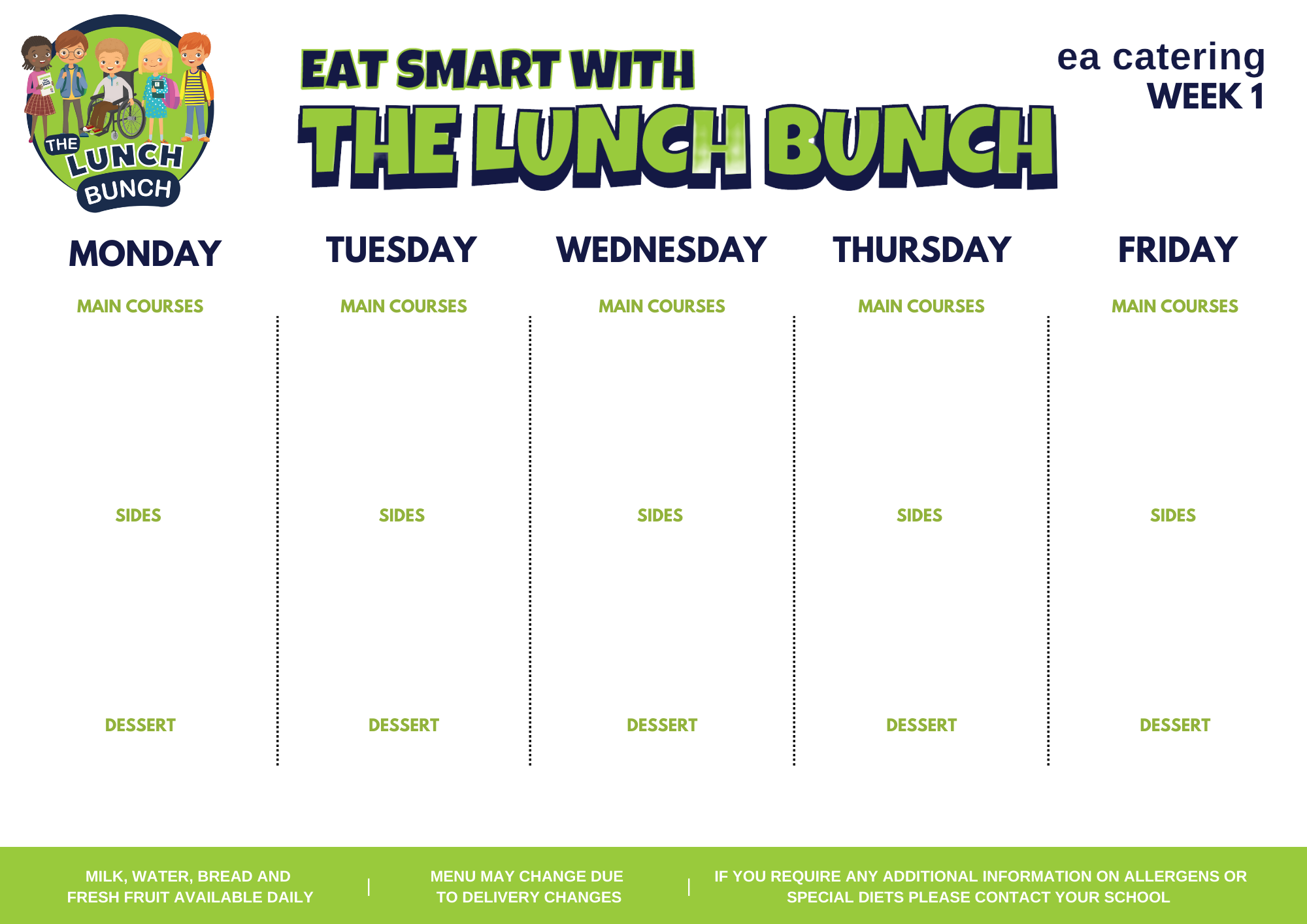 Week commencing
Aug 28, Sept 25, Oct 23, Nov 20, Dec 18, Jan 22
Lunch Bunch Chicken Curry & Naan Bread
Hot Dog with Tomato Ketchup
Roast of the Day
Classic Margherita Pizza
Savoury Mince
Carrots & Parsnip/Savoy Cabbage


Mashed Potatoes/Oven Roast Potato
Baked Beans/Salad


Chipped Potatoes/Baked Potato
Garden Peas/Sweetcorn


Steamed Rice
Salad/Coleslaw


Chipped Potatoes/ Baked Potato
Baton Carrot
 

Mashed Potatoes or Pasta
Strawberry Jelly, Ice Cream & Fruit
Fresh Fruit Pot & Biscuit
Strawberry Mousse & Fruit
Banana Yoghurt Pot
Chocolate Sponge & Custard
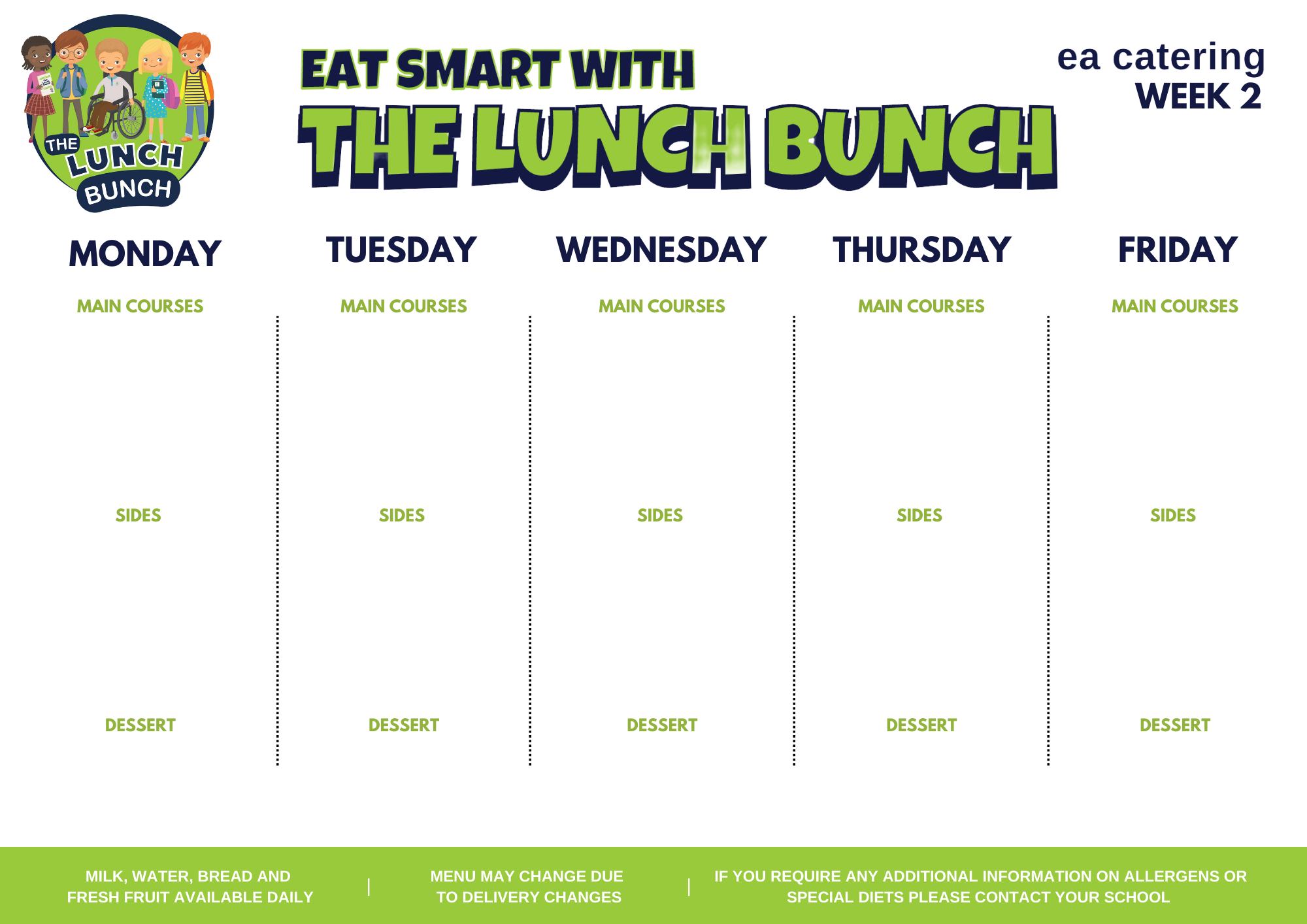 WEEK COMMENCING: 
SEP 04, OCT 02, OCT 30,  NOV 27, JAN 01, JAN 29
Roast of the Day with Stuffing & Gravy 

Or 

Poached Salmon
Lunch Bunch Chicken Curry & Naan Bread
Beef Burger in a Bap with Tomato Ketchup
Pasta Bolognaise with Garlic Bread
Sausage Roll
Spaghetti Hoops & Garden Peas

Chipped Potatoes/Jacket Potato
Sweetcorn/Salad


Homemade Diced Potatoes
Cauliflower/Broccoli/ Carrots

Mashed Potatoes/Oven Roasted Potato
Garden Peas


Steamed Rice
Tossed Salad


Chipped Potatoes/Mashed Potatoes
Fresh Fruit Salad and Yoghurt
Blueberry Muffin
Flakemeal Biscuit & Fruit
Ice Cream, Chocolate Sauce and Sliced Pears
Zesty Orange Sponge & Custard
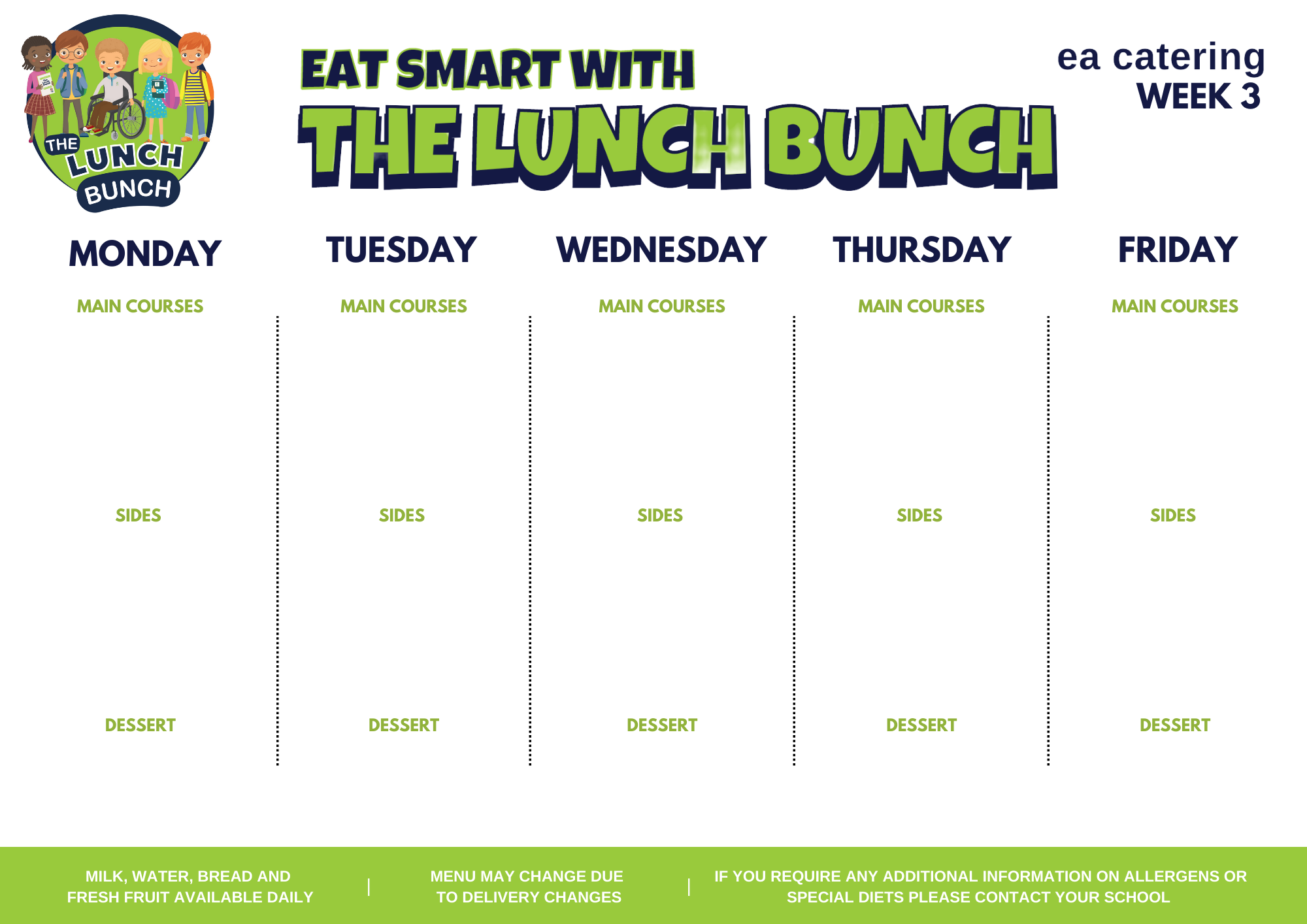 WEEK COMMENCING: SEP 11, OCT 9, NOV 6, 
DEC 4, JAN 8, FEB 5
Tasty Pork Sausages with Tomato Ketchup/Gravy
Golden Crumbed Fish Fingers
Italian Beef with Crusty Roll
Lunch Bunch Chicken Curry & Naan Bread
Roast of the Day
Baked Beans/Coleslaw

Chipped Potatoes/Mashed Potatoes
Garden Peas/Salad/Oven Roast 

Diced Potatoes
Carrot & Parsnip/Cauliflower Cheese

Mashed Potatoes/Oven Roast Potato
Mini Corn on the Cob


Steamed Rice
Peas/Spaghetti Hoops

Chipped Potatoes/Mashed Potatoes
Melon Wedge
Lemon Drizzle Cake & Custard
Fresh Fruit Pot
Decorated Fairy Cake
Artic Roll with Peaches & Pears
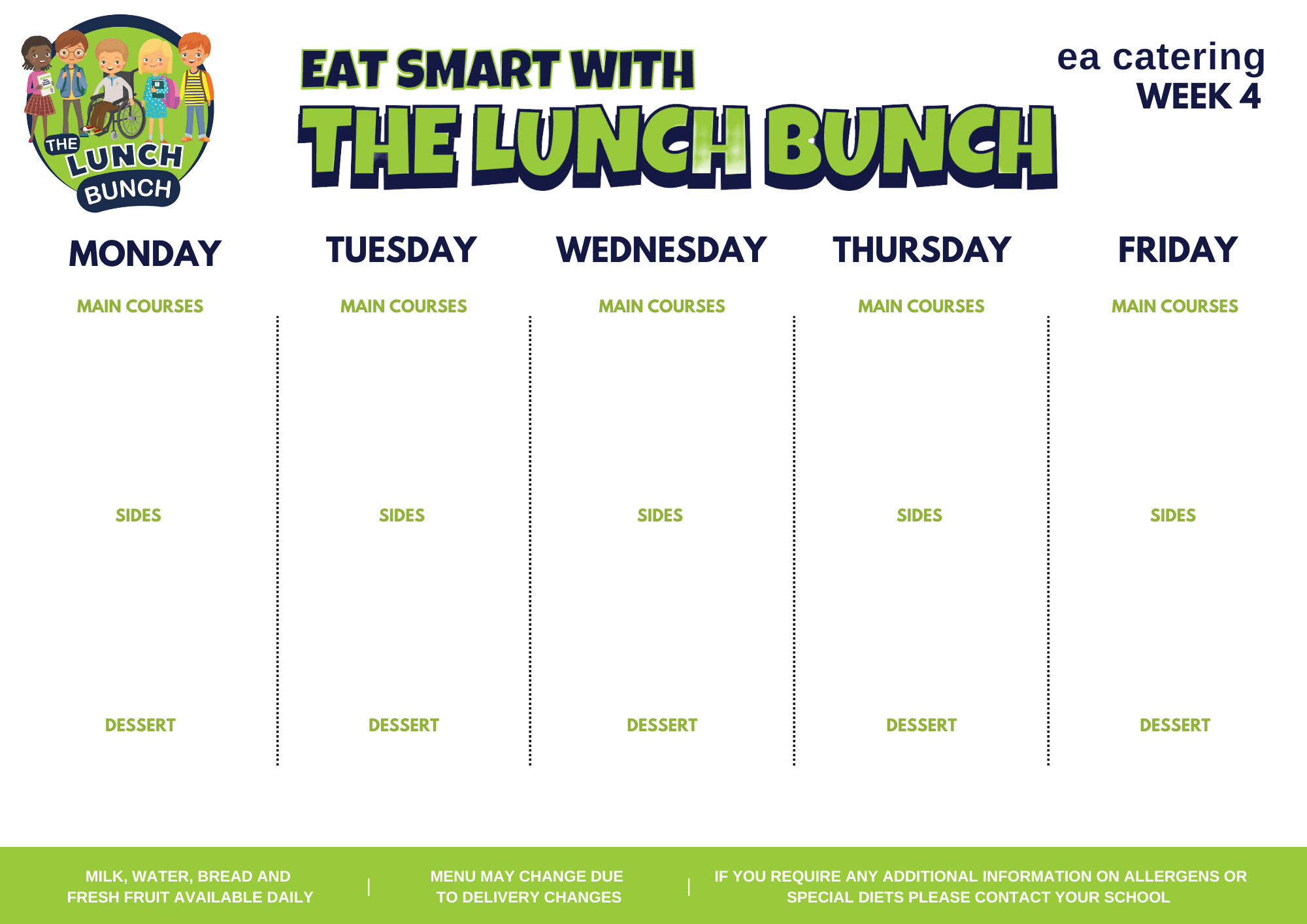 WEEK COMMENCING:
SEP 18, OCT 16, NOV 13, 
DEC 11, JAN 15, FEB 12
Beef Bolognaise with Spaghetti or Pasta Twists & Garlic Bread
Golden Crumb Fish Fingers
Ham & Cheese Pizza or Pepperoni with Garlic Dip
Roast of the Day
Lunch Bunch Chicken Curry & Naan Bread
Sweetcorn and Red Pepper/Coleslaw

Chipped Potatoes/Baked Potato
Peas
Green Beans


Steamed Rice
Broccoli/Turnip


Mashed Potatoes/Oven Roast Potato
Salad/Baked Beans

Chipped Potatoes/Mashed Potatoes
Jelly & Mandarin Oranges
Melon, Mandarin & Pineapple Pots with Yoghurt Dip
Cornflake Tart & Custard
Ice Cream, Pears & Chocolate Sauce
Homemade Ginger Biscuit and Fruit
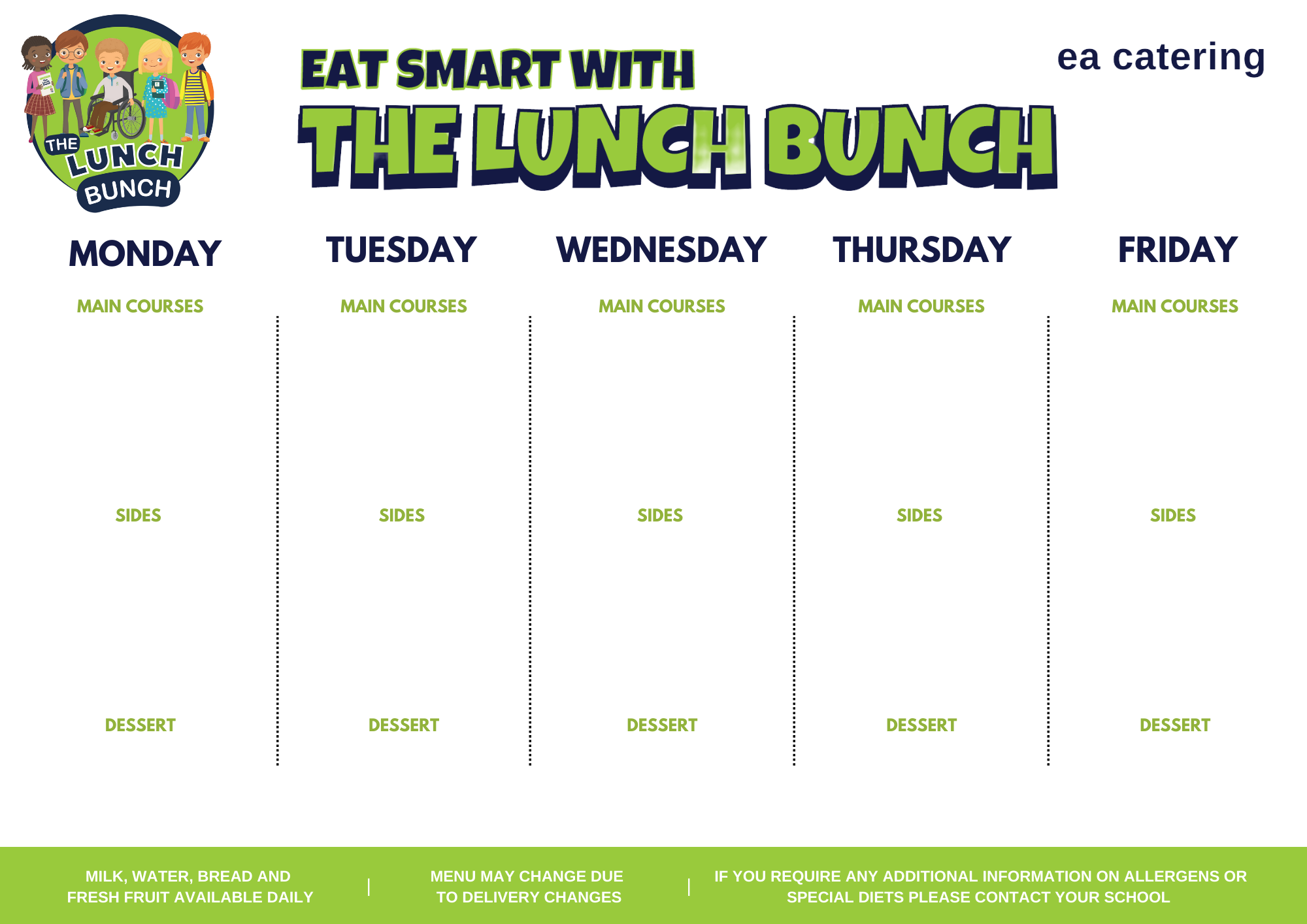 Week xxx
Week Commencing: 
XXxx xx
Xxxxxxxxxxxxxxxxxxx
Xxxxxxxxxxxxxxxxxxx

Or

Xxxxxxxxxxxxxxxxxxx
xxxxxxxxxxxxxxxxxxx
Xxxxxxxxxxxxxxxxxxx
Xxxxxxxxxxxxxxxxxxx

Or

Xxxxxxxxxxxxxxxxxxx
xxxxxxxxxxxxxxxxxxx
Xxxxxxxxxxxxxxxxxxx
Xxxxxxxxxxxxxxxxxxx

Or

Xxxxxxxxxxxxxxxxxxx
xxxxxxxxxxxxxxxxxxx
Xxxxxxxxxxxxxxxxxxx
Xxxxxxxxxxxxxxxxxxx

Or

Xxxxxxxxxxxxxxxxxxx
xxxxxxxxxxxxxxxxxxx
Xxxxxxxxxxxxxxxxxxx
Xxxxxxxxxxxxxxxxxxx

Or

Xxxxxxxxxxxxxxxxxxx
xxxxxxxxxxxxxxxxxxx
Xxxxxxxxxxxxxxxxxxx
Xxxxxxxxxxxxxxxxxxx

and

Xxxxxxxxxxxxxxxxxxx
xxxxxxxxxxxxxxxxxxx
Xxxxxxxxxxxxxxxxxxx
Xxxxxxxxxxxxxxxxxxx

and

Xxxxxxxxxxxxxxxxxxx
xxxxxxxxxxxxxxxxxxx
Xxxxxxxxxxxxxxxxxxx
Xxxxxxxxxxxxxxxxxxx

and

Xxxxxxxxxxxxxxxxxxx
xxxxxxxxxxxxxxxxxxx
Xxxxxxxxxxxxxxxxxxx
Xxxxxxxxxxxxxxxxxxx

and

Xxxxxxxxxxxxxxxxxxx
xxxxxxxxxxxxxxxxxxx
Xxxxxxxxxxxxxxxxxxx
Xxxxxxxxxxxxxxxxxxx

and

Xxxxxxxxxxxxxxxxxxx
xxxxxxxxxxxxxxxxxxx
Xxxxxxxxxxxxxxxxxxx
Xxxxxxxxxxxxxxxxxxx
Xxxxxxxxxxxxxxxxxxx
Xxxxxxxxxxxxxxxxxxx
Xxxxxxxxxxxxxxxxxxx
Xxxxxxxxxxxxxxxxxxx
Xxxxxxxxxxxxxxxxxxx
Xxxxxxxxxxxxxxxxxxx
Xxxxxxxxxxxxxxxxxxx
Xxxxxxxxxxxxxxxxxxx